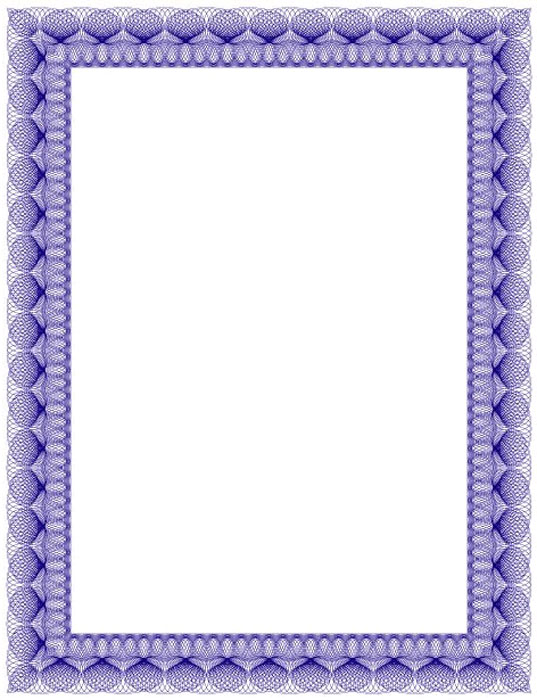 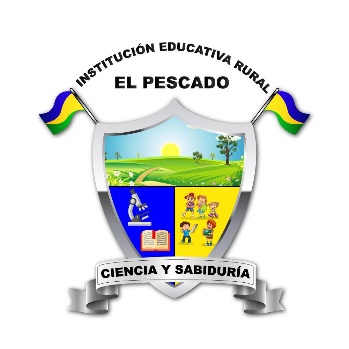 LA INSTITUCIÓN EDUCATIVA RURAL EL PESCADO
SANTA FE DE ANTIOQUIA

CONCEDE:

MENCIÓN DE HONOR A:
José Daniel Ramírez Urrego
DEL GRADO 3

POR SU  EXCELENTE DESEMPEÑO EN EL TERCER
PERIODO  ACADÉMICO 2023.

DADO EN SANTA FE DE ANTIOQUIA A LOS  15 DIAS  
DEL MES DE SEPTIEMBRE DE 2023.

__________________________   _________________________   _____________________________                           
    YHONATHAN CANO GARCÉS                   DIRECTOR  DE GRUPO               EDISON NAUDÍN JIMÉNEZ.
                  RECTOR                                                                                                         COORDINADOR
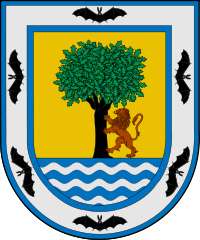 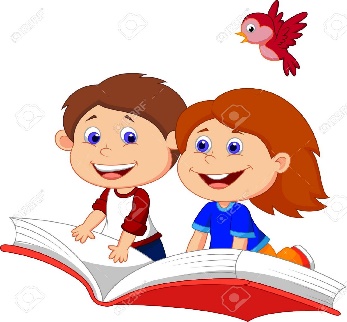 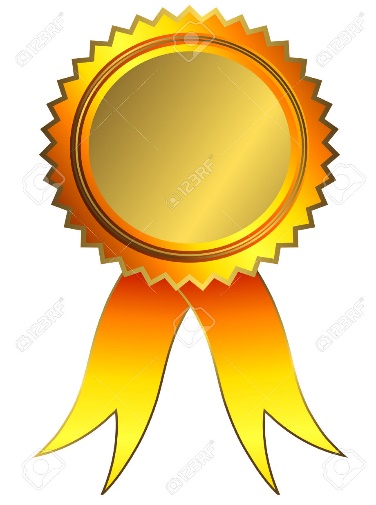 1
PUESTO